Enterprise Information Systems & Business Processes
Analisis Proses Bisnis
Objectives
What are the major types of systems in a  business? What role do they play?
How do information systems support the  major business functions?
Why should managers pay attention to  business processes?
What are the benefits and challenges of  using enterprise systems?
What are the benefits of using systems to  support supply chain management and  collaborative commerce?
What are the benefits of using  information systems for customer  relationship management and knowledge  management?
Management Challenges
Integration: Different systems serve  variety of functions, connecting  organizational levels difficult, costly

Enlarging scope of management  thinking: Huge system investments,  long development time must be guided  by common objectives
Key System Applications in The Organization
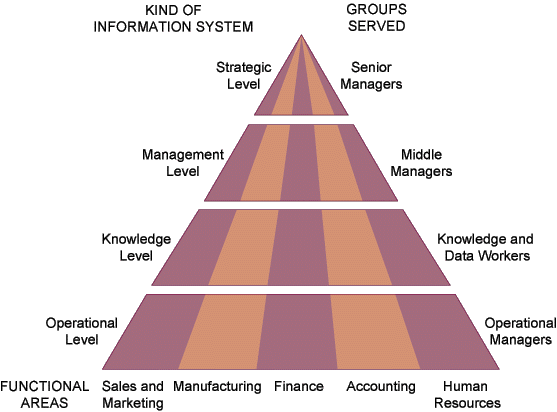 Major Types of Systems
Executive Support Systems (ESS)
Decision Support Systems (DSS)
Management Information Systems (MIS)
Knowledge Work Systems (KWS)
Office Automation Systems (OAS)
Transaction Processing Systems (TPS)
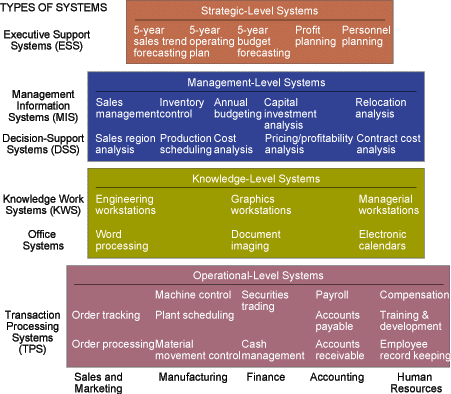 Transaction Processing Systems (TPS)
Basic business systems that serve the operational level

A computerized system that performs and records the daily routine transactions necessary to the conduct of the business
Transaction Processing Systems (TPS) - Payroll
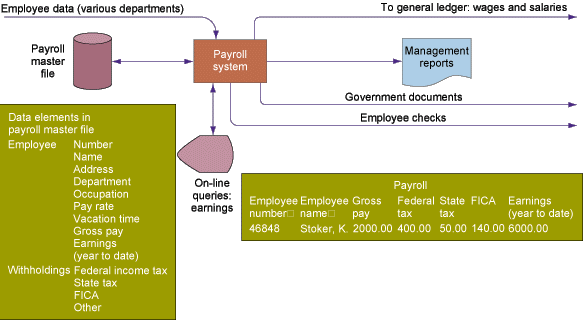 Types of TPS Systems
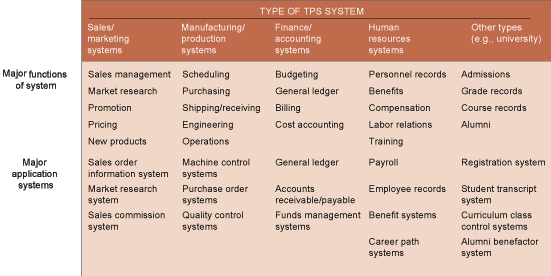 Knowledge Work Systems (KWS)
Knowledge level
Inputs: Design specs
Processing: Modeling
Outputs: Designs, graphics
Users: Technical staff

Example: Engineering work station
Management Information System (MIS)
Management level
Inputs: High volume data
Processing: Simple models
Outputs: Summary reports
Users: Middle managers

Example: Annual budgeting
Management Information System (MIS)
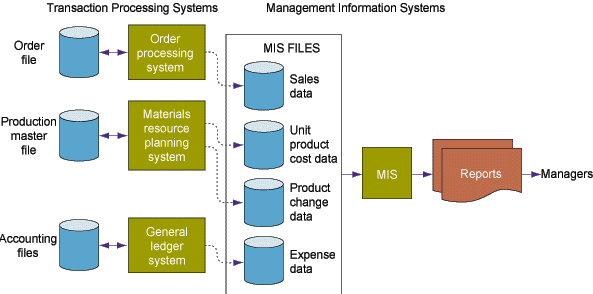 Management Information System (MIS)
Structured and semi-structured decisions
Report control oriented
Past and present data
Internal orientation
Lengthy design process
Decision Support System (DSS)
Management level
Inputs: Low volume data
Processing: Interactive
Outputs: Decision analysis
Users: Professionals, staff 

Example: Contract cost analysis
Decision Support System (DSS)
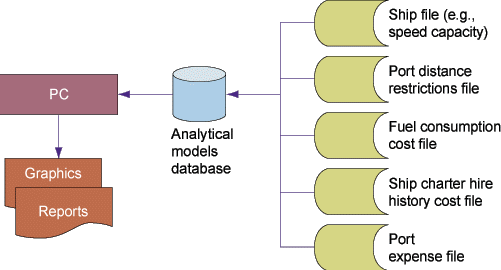 Executive Support System (ESS)
Strategic level
Inputs: Aggregate data
Processing: Interactive
Outputs: Projections
Users: Senior managers 

Example: 5-year operating plan
Executive Support System (ESS)
Executive support system (ESS)
Top level management
Designed to the individual
Ties CEO to all levels
Very expensive to keep up
Extensive support staff
Interrelationships Among Systems
Sales and Marketing Systems
Major functions of systems:
Sales management, market research, promotion, pricing, new products

Major application systems:
Sales order info system, market research system, pricing system
Sales and Marketing Systems
Manufacturing and Production Systems
Major functions of systems:
Scheduling, purchasing, shipping, receiving, engineering, operations

Major application systems:
Materials resource planning systems, purchase order control systems, engineering systems, quality control systems
Manufacturing and Production Systems
Overview of Inventory Systems
Financing and Accounting Systems
Major functions of systems:
Budgeting, general ledger, billing, cost accounting

Major application systems:
General ledger, accounts receivable, accounts payable, budgeting, funds management systems
Financing and Accounting Systems
Human Resource Systems
Major functions of systems:
Personnel records, benefits, compensation, labor relations, training

Major application systems:
Payroll, employee records, benefit systems, career path systems, personnel training systems
Human Resource Systems
Human Resource Systems
Business Processes and Information Systems
Business processes 
Manner in which work is organized, coordinated, and focused to produce a valuable product or service

Concrete work flows of material, information, and knowledge—sets of activities

Unique ways to coordinate work,  information, and knowledge
Ways in which management chooses to coordinate work
Business Processes and Information Systems
Information systems help organizations 
Achieve great efficiencies by automating  parts of processes 
Rethink and streamline processes
Examples of Business Processes
Manufacturing and production: Assembling product, checking quality, producing bills of materials

Sales and marketing: Identifying customers, creating customer awareness, selling
Examples of Business Processes
Finance and accounting: Paying creditors, creating financial statements, managing cash accounts

Human Resources: Hiring employees, evaluating performance, enrolling employees in 	benefits plans
Business Processes and Information Systems
Cross-Functional Business Processes
Transcend boundary between sales, marketing, manufacturing, and research and development

Group employees from different functional specialties to a complete piece of work

Example: Order Fulfillment Process
The Order Fulfillment Process
Customer Relationship Management (CRM)
Manages all ways used by firms to deal with existing and potential new customers

Business and Technology discipline

Uses information system to coordinate entire business processes of a firm

Provides end-to-end customer care

Provides a unified view of customer across the company

Consolidates customer data from multiple sources and provides analytical tools for answering questions
Customer Relationship Management (CRM)
Supply Chain Management (SCM)
Close linkage and coordination of activities involved in buying, making, and moving a product

Integrates supplier, manufacturer, distributor, and customer logistics time 

Reduces time, redundant effort, and inventory costs

Network of organizations and business processes  

Helps in procurement of materials, transformation of raw materials into intermediate and finished products

Helps in distribution of the finished products to customers

Includes reverse logistics - returned items flow in the reverse direction from the buyer back to the seller
Supply Chain Management
How Information Systems Facilitate Supply Chain Management
Decide when, what to produce, store, move
Rapidly communicate orders 
Communicate orders, track order status
Check inventory availability, monitor levels
Track shipments 
Plan production based on actual demand 
Rapidly  communicate product design change
Provide product specifications
Share information about defect rates, returns
Supply Chain Management (SCM)
Supply chain planning system: Enables firm to generate forecasts for a product and to develop sourcing and a manufacturing plan for the product

Supply chain execution system: Manages flow of products through distribution centers and warehouses
Collaborative Commerce
Uses digital technologies to enable multiple organizations to collaboratively design, develop, build, move, and manage products 
Increases efficiencies in reducing product design life cycles, minimizing excess inventory, forecasting demand, and keeping partners and customers informed
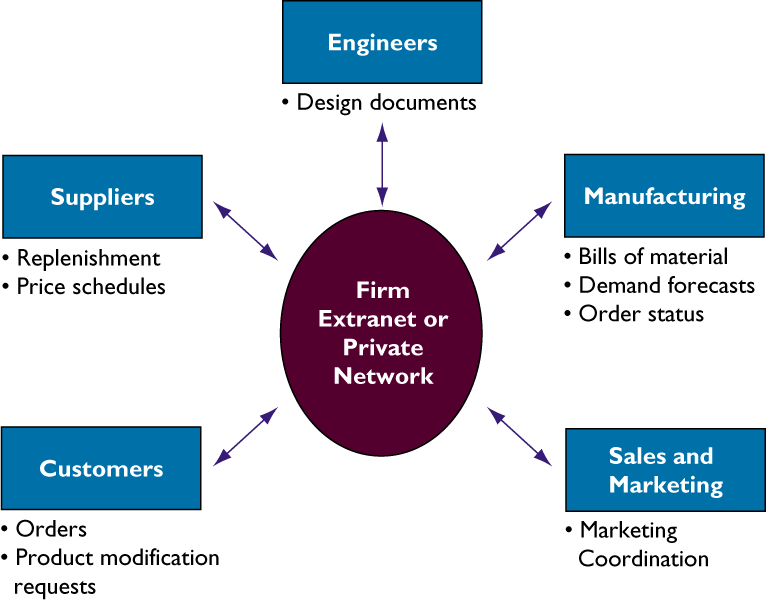 Industrial Networks
Private Industrial Networks
Web-enabled networks 
Link systems of multiple firms in an industry 
Coordinate transorganizational business processes
Traditional View of the Systems
Within the business: There are functions, each having its uses of information systems

Outside the organization’s boundaries: There are customers and vendors



Functions tend to work in isolation
Traditional View of the Systems
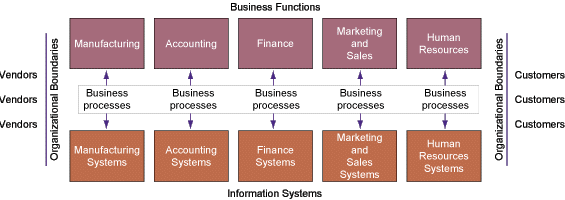 Enterprise Systems
Benefits of Enterprise Systems
Firm structure and organization: One organization

Management: Firm-wide knowledge-based management processes

Technology: Unified platform

Business: More efficient operations and customer-driven business processes
THAT’S ALL
See You Next Session